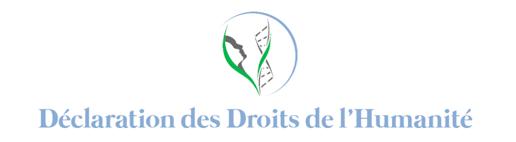 Cours n° 10Conclusion : Pour une Charte universelle des droits fondamentaux et une Constitution de l’Humanité
Daniel TurpProfesseur titulaire
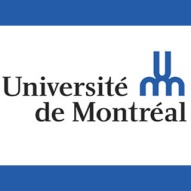 Droit international et constitutionnel des droits fondamentaux », DRT-3103
Pour une Charte universelle des droits fondamentaux et une Constitution de l’Humanité
INTRODUCTION
I- UNE CHARTE UNIVERSELLE DES DROITS FONDAMENTAUX
A- De la Déclaration universelle des droits de l’homme à une Charte universelle des droits fondamentaux
B-  Pour une Cour universelle des droits fondamentaux
II-  UNE CONSTITUTION DE L’HUMANITÉ
A-  De la Charte des Nations Unies à une Constitution de l’Humanité
B-  Pour l’enchâssement d’une Charte universelle des droits fondamentaux dans une Constitution de l’Humanité
CONCLUSION
PROGRAMME DE LECTURES
Lectures obligatoires :

Document no 1 : Charte des Nations Unies
Document no 2 : Déclaration universelle des droits de l’homme  

Lectures optionnelles:

Document no 131 : Déclaration des droits de l’humanité
S
Daniel Turp, Université de Montréal, « Droit international et constitutionnel des droits fondamentaux », Cours n° 13
2
Pour une Charte universelle des droits fondamentaux et une Constitution de l’Humanité
INTRODUCTION
I- UNE CHARTE UNIVERSELLE DES DROITS FONDAMENTAUX
A- De la Déclaration universelle des droits de l’homme à une Charte universelle des droits fondamentaux
- Rappel du contexte d’élaboration de la Déclaration universelle des droits de l’homme;
- De l’ « idéal commun à atteindre  »au statut de règles coutumières des droits garantis par la Déclaration universelle des droits de l’homme;
- De la codification et du développement progressif des droits fondamentaux dans l’ordre juridique international, universel et régional;
- Les normes universelles adoptées sous l’égide de l’ONU et de ses institutions spécialisées (Pactes internationaux, conventions sur les discriminations, conventions de protection catégorielle, traités et instruments du droit international humanitaire et du droit international pénal);
- Les normes régionales adoptées au sein de l’Organisation des États américains (OÉA), du Conseil de l’Europe et de l’Union européenne, de l’Union africaine, de la Ligue arabe et de l’Organisation de la Conférence islamique (OCI), de l’ANASE, de l’OSCE, du Commonwealth et l’OIF
- De l’opportunité de réécrire la Déclaration universelle des droits de l’homme et et d’envisager l’adoption d’une Charte universelle des droits fondamentaux
- Le moment d’une Déclaration des droits de l’Humanité est-il indiscutablement venu ? (voir le Rapport Lepage du 25 septembre 2015)
S
Daniel Turp, Université de Montréal, « Droit international et constitutionnel des droits fondamentaux », Cours n° 13
3
Pour une Charte universelle des droits fondamentaux et une Constitution de l’Humanité
I- UNE CHARTE UNIVERSELLE DES DROITS FONDAMENTAUX (suite)
B-  Pour une Cour universelle des droits fondamentaux 
 
- De l’importance d’aller au-delà des normes et de prévoir des mécanismes visant à faire respecter les droits garantis;
De la doctrine d’incompétence de l’ONU aux rapports périodiques aux organes de contrôle des traités; 
- De la facultés d’accepter la compétence d’examiner des communications individuelles ou interétatiques;
- De la création du du Haut-Commissariat aux droits de l’homme et du Conseil des droits de l’homme - - Du mécanisme d’examen périodique universel des droits de l’homme (EPU);
- Du contrôle régional du respect des droit fondamentaux par les 
- Commission et Cour interaméricaine des droits de l’homme;
- Cour européenne des droits de l’homme;
- Cour de Justice de l’Union européenne et Agence des droits fondamentaux de l’Union européenne;
- Cour africaine des droits de l’homme et Cour de Justice de la CÉDÉAO;
- Commission arabe des droits de l’homme;
- Commission des droits de l’homme de l’ANASE;
Institutions de l’OSCE du Commonwealth et de l’OIF
Projet de création d’une Cour universelle des droits de l’homme : propositions de l’Australie en 1948 (http://www.un.org/fr/ga/search/view_doc.asp?symbol=E/CN.4/AC.1/27) et de l’Italie en 1993, de René Cassin, Gérard Cohen-Jonathan, Monique Chemillier-Gendreau…. et de votre professeur
S
Daniel Turp, Université de Montréal, « Droit international et constitutionnel des droits fondamentaux », Cours n° 13
4
Pour une Charte universelle des droits fondamentaux et une Constitution de l’Humanité
II-  UNE CONSTITUTION DE L’HUMANITÉ

A-  De la Charte des Nations Unies à une Constitution de l’Humanité

- De la Charte des Nations Unies comme constitution internationale de ses membres
- De l’article 103 de la Charte des Nations et de suprématie dans l’ordre juridique international :
- Article 103 : En cas de conflit entre les obligations des Membres des Nations Unies en vertu de la présente Charte et leurs obligations en vertu de tout autre accord international les premières prévaudront;
- Du concept de normes impératives de droit international (jus cogens) :
Article 53Traités en conflit avec une norme impérative du droit international général (jus cogens)Est nul tout traité qui, au moment de sa conclusion, est en conflit avec une norme impérative du droit international général. Aux fins de la présente Convention, une norme impérative du droit international général est une norme acceptée et reconnue par la communauté internationale des Etats dans son ensemble en tant que norme à laquelle aucune dérogation n’est permise et qui ne peut être modifiée que par une nouvelle norme du droit international général ayant le même caractère.
- Émergence des normes de jus cogens comme l’interdiction de l’esclavage, de la torture et des traitements cruels, inhumains, du génocide et le droit des peuples à disposer d’eux-mêmes
- De la constitutionnalisation des droits fondamentaux et de leur enchâssement dans une Constitution de l’Humanité
Daniel Turp, Université de Montréal, « Droit international et constitutionnel des droits fondamentaux », Cours n° 13
5
Pour une Charte universelle des droits fondamentaux et une Constitution de l’Humanité
II-  UNE CONSTITUTION DE L’HUMANITÉ (suite)

B-  Pour l’enchâssement d’une Charte universelle des droits fondamentaux dans une Constitution de l’Humanité

De la consécration du statut de normes de jus cogens des droits fondamentaux dans une Constitution de l’Humanité;
- De l’enchâssement des droits civils, politiques économiques, sociaux et culturels des individus, des droits collectifs des minorités et des peuples…. et des droits de l’Humanité;
De la transformation de la Cour internationale de Justice en une Cour internationale de Justice et des droits fondamentaux (à l’exemple de la future Cour africaine de Justice et des droits de l’homme);
Des rapports en entre les droits fondamentaux enchâssés dans les constitutions nationales, les conventions régionales ainsi que les constitutions et lois nationales.
CONCLUSION
- D’indignation : « Aux jeunes, je dis : regardez autour de vous, vous y trouverez les thèmes qui justifient votre indignation- le traitement fait aux immigrés, aux sans papiers, aux Roms. Vous trouverez des situations concrètes qui vous amènent à donner cours à une action citoyenne forte. Cherchez et vous trouver (S. HESSEL, Indignez-vous, Paris, Indigènes Éditions, 3010, p. 16)  
D’engagement : « Interrogez-vous  sur ce qui vous indigne et vous scandalise, et quand vous l’aurez découvert, tâchez de connaître comment concrètement il vous est possible d’agir pour lutter contre ». […] Toutefois, l’Humanité, l’espèce humaine, est une espèce jeune…»  (S. HESSEL, Engagez-vous, Paris, Éditions de l’Aube, 2011, p. 16-17 et 66);
Et de convictions …
S
Daniel Turp, Université de Montréal, « Droit international et constitutionnel des droits fondamentaux », Cours n° 13
6
COURS D’ÉTÉ ET ÉTUDES SUPÉRIEURESEN DROIT INTERNATIONAL ET CONSTITUTIONNEL DES DROITS FONDAMENTAUX
A- COURS D’ÉTÉ (3)
    1) Institut international des droits de l’homme de Strasbourg (www.iidh.org)   Période : 4 au 22 juillet 2016; Date limite d’inscription : 4 avril 2016 ; Frais de scolarité : 800 €      Certificat de réussite / Diplôme en droit international et droit comparé des droits de l’homme
    2)  Institut international de droit humanitaire (www.iihl.org)    Période : 4 au 16 juillet  2016 (San Remo et Genève ; Date limite d’inscription :? ; Frais de scolarité : 1500 €   Certificat en droit international humanitaire
    3)  Irish Centre of Human Rights, Galway , République d’Irlande (www.nuigalway.ie/human_rights)   Cour pénale internationale (27 juin-1er juillet 2016); Cinéma et droits (Dates : ? ); Arts et droits (Dates : ?)   Frais de scolarité :1000 € (avec logement); 750 € (sans logement); 700 € (avec logement); 400 € (sans logement)  
B- ÉTUDES SUPÉRIEURES (15)1)   Université de Strasbourg : Master Droits de l'homme 2)   Université Lumière (Lyon 2) : Master en droits de l’homme3)   Université Panthéon-Assas (Paris II) : Master 2 Droits de l’homme et droit humanitaire4)   Université Paris-Saclay : M[aster] 2 Droits de l’Homme et Droit International Humanitaire (DHDH)5)   Université Saint-Louis, Bruxelles : Master complémentaire en droits de l’homme,6)   Académie de droit international humanitaire et de droits humains à Genève : LL.M.7)   London School of Economics and Political Science (LSE); MSc Human Rights 8)   Oxford University : Masters in International Human Rights Law9)   University of Leicester : LL.M. International Human Rights Lawù10) University of London : Human Rights Law (LLM, PG Dip and PG Cert)11) University of London, Queen Mary : LLM in Human Rights Law12) University of Nottingham : Human Rights Law LLM13) Universiteit Leiden, Pays-Bas : Masters in European and International Human Rights Law (Advanced)14) Georgetown University, Washington : International Human Rights Law Certificate 15) University of Melbourne, Australie : Masters of Human Rights Law
PS Et n’oubliez pas de faire parvenir à votre professeur une carte postale de Strasbourg, San Remo, Genève, Galway ou d’ailleurs à l’adresse suivante : Faculté de droit, Université de Montréal, C.P. 6128, succursale Centre-ville Montréal (QUÉBEC) H3C 3J7
S
Daniel Turp, Université de Montréal, « Droit international et constitutionnel des droits fondamentaux », Cours n° 13